Математика в футболе.Презентация подготовлена учеником 10 класса завазальским а.
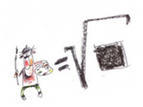 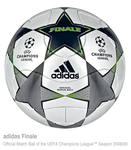 Размеры футбольного поля.
Длина футбольного поля 90-120 метров
Ширина 90 метров. Из которых около 40 метров 
штрафная  площадь.

Вратарская площадь
5 x 18 метров.

R центра поля = 9метров
Sполя = 9000-10800 метров  квадратных
Ворота
Длина   7.3 метра.
Ширина 2.5 метров.

Вертикальные 
составляющие ворот 
называются  штангами.

Горизонтальная составляющая 
Перекладиной.
Время.
Продолжительность матча = два равных тайма по 45 минут.

Перерыв между таймами не должен превышать 15 минут.

К продолжительности любого из обоих таймов добавляется добавочное время.

На замену отводится 30 секунд
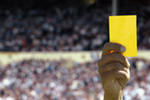 Желтая карточка.
Жёлтая карточка — знак предупреждения игрока при: 
Неспортивном поведении
Демонстрационном  несогласии с решением судьи
Систематическое нарушение Правил игры
Затягивание возобновления игры
Выход или возвращение на поле без разрешения судьи
Самовольный уход с поля без разрешения судьи
Красная карточка.
Красная карточка —  демонстрируемый судьёй знак удаления игрока с поля.

                 +       =
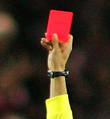 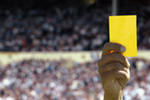 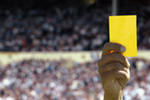 Количество игроков.
В команде 11 игроков.
И   3   судьи.
+
+
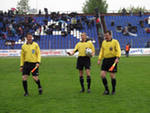 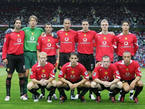 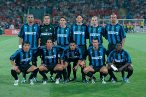 Всего на поле во время матча  находится 25 человек.